Vysoušení dokumentů ve víceúčelové vakuové komoře a vakuových baličkách
Jitka Neoralová, Oddělení vývoje a výzkumných laboratoří, 8. 10. 2023
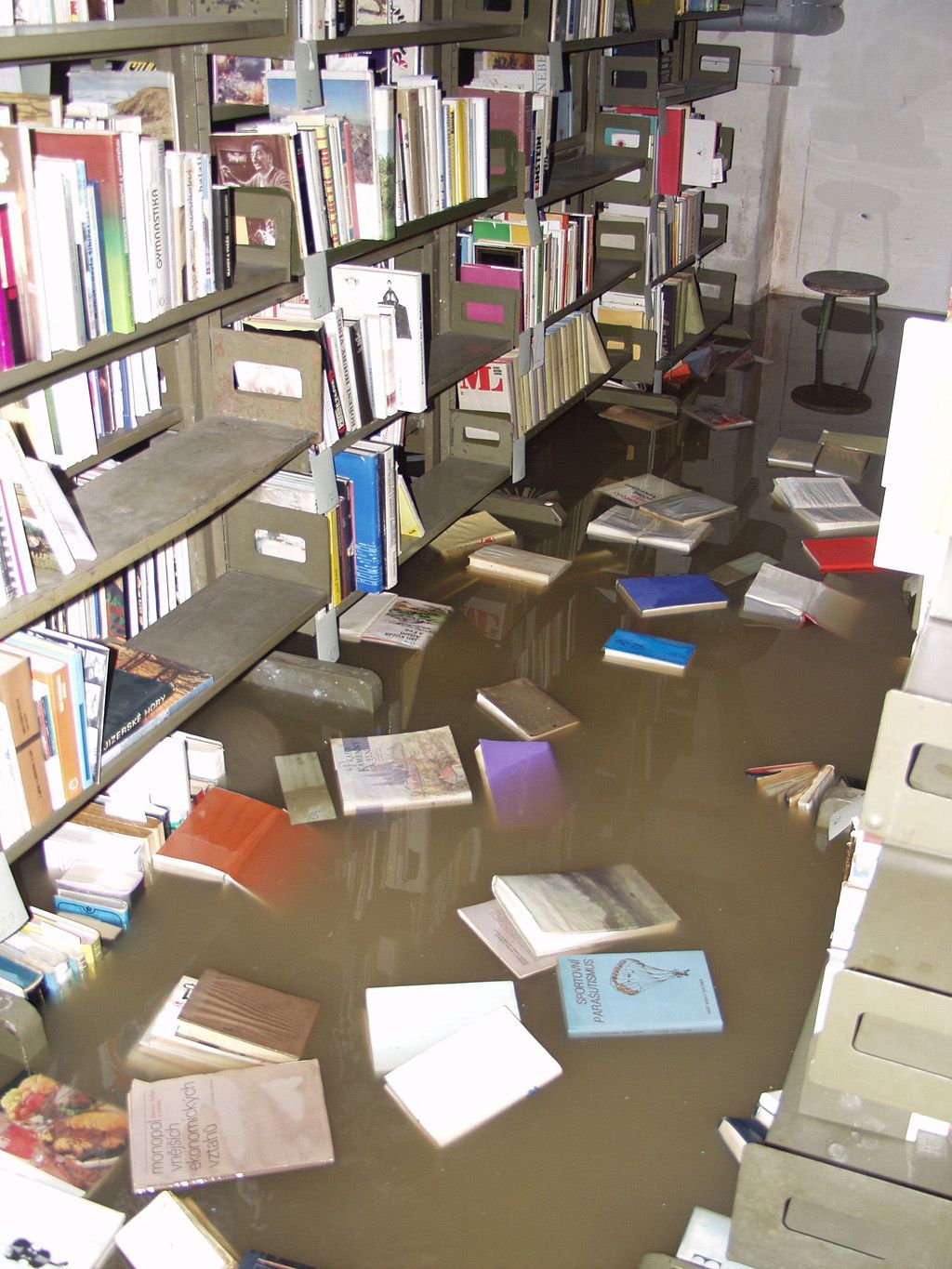 Povodně 2002
Zasaženo více jak 40 knihoven
Zamraženo přes 140 000 svazků v mrazírnách
Poptávka po bezpečné metodě sušení 

Lyofilizace pro zamražené svazky
Vakuové sušení a řízená atmosféra pro mokré dokumenty
Jitka Neoralová, OVVL, 8.11.2023
2
Vakuové baličky
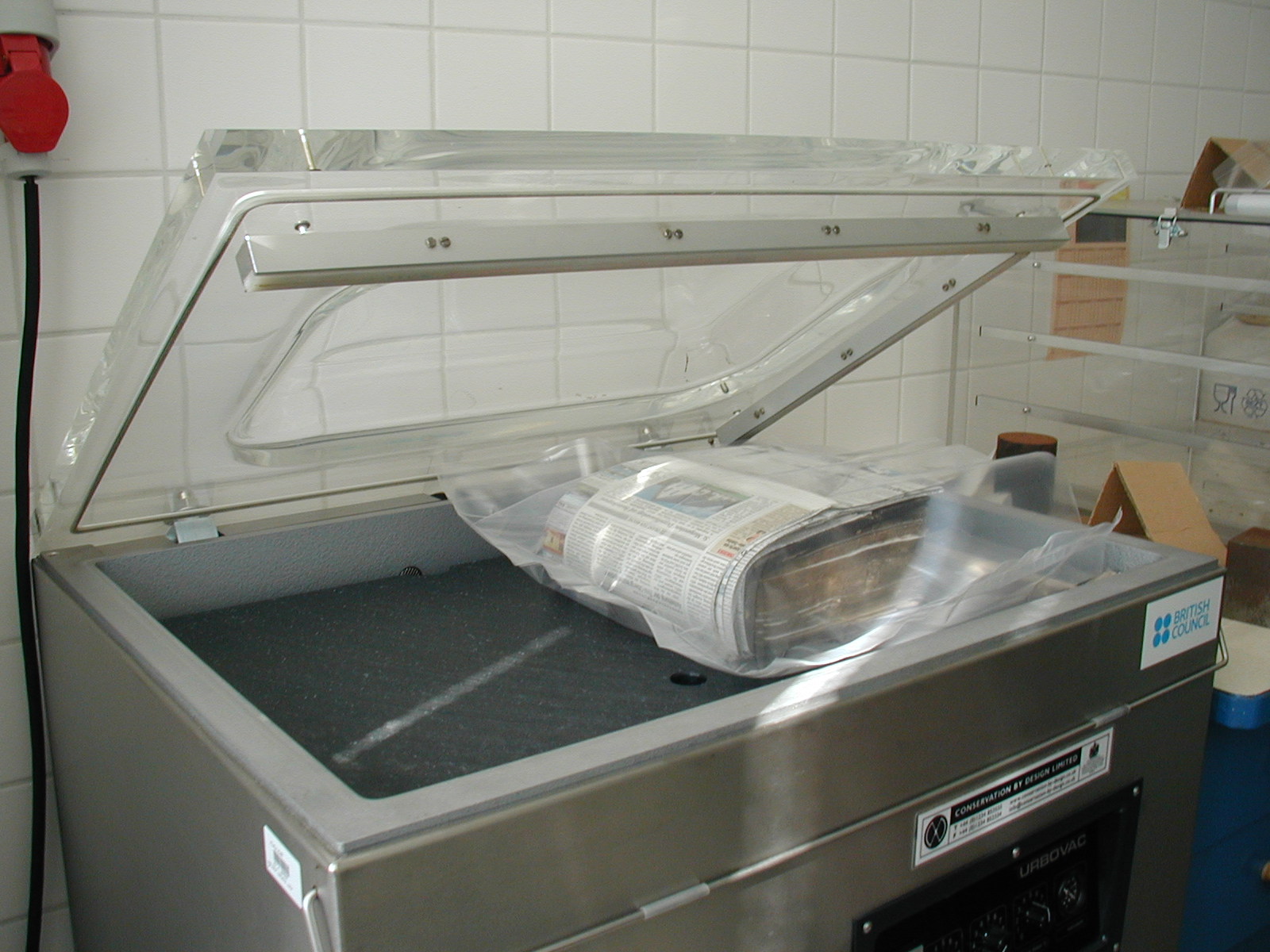 Dar British Council
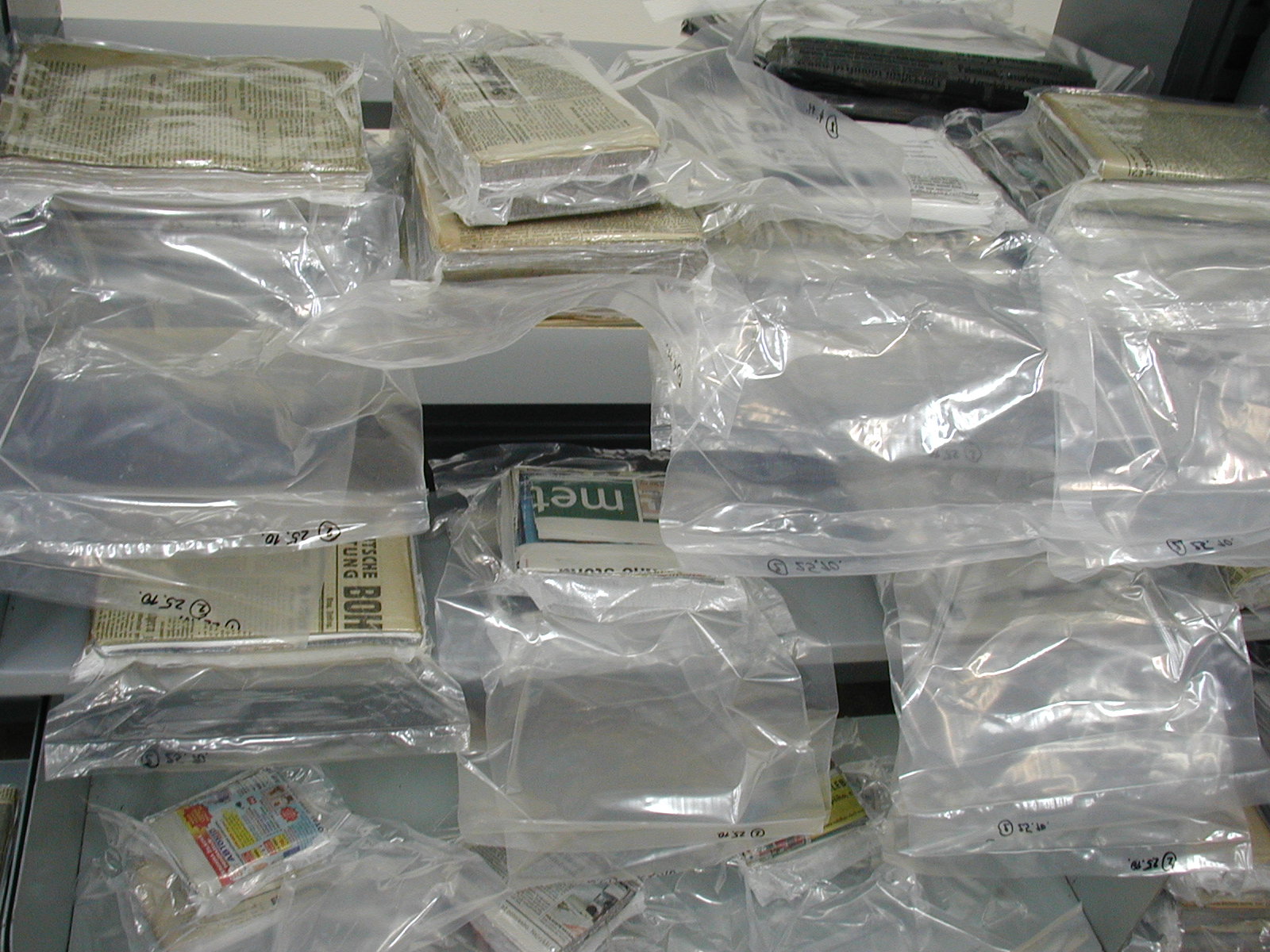 Jitka Neoralová, OVVL, 8.11.2023
3
Vakuová komora
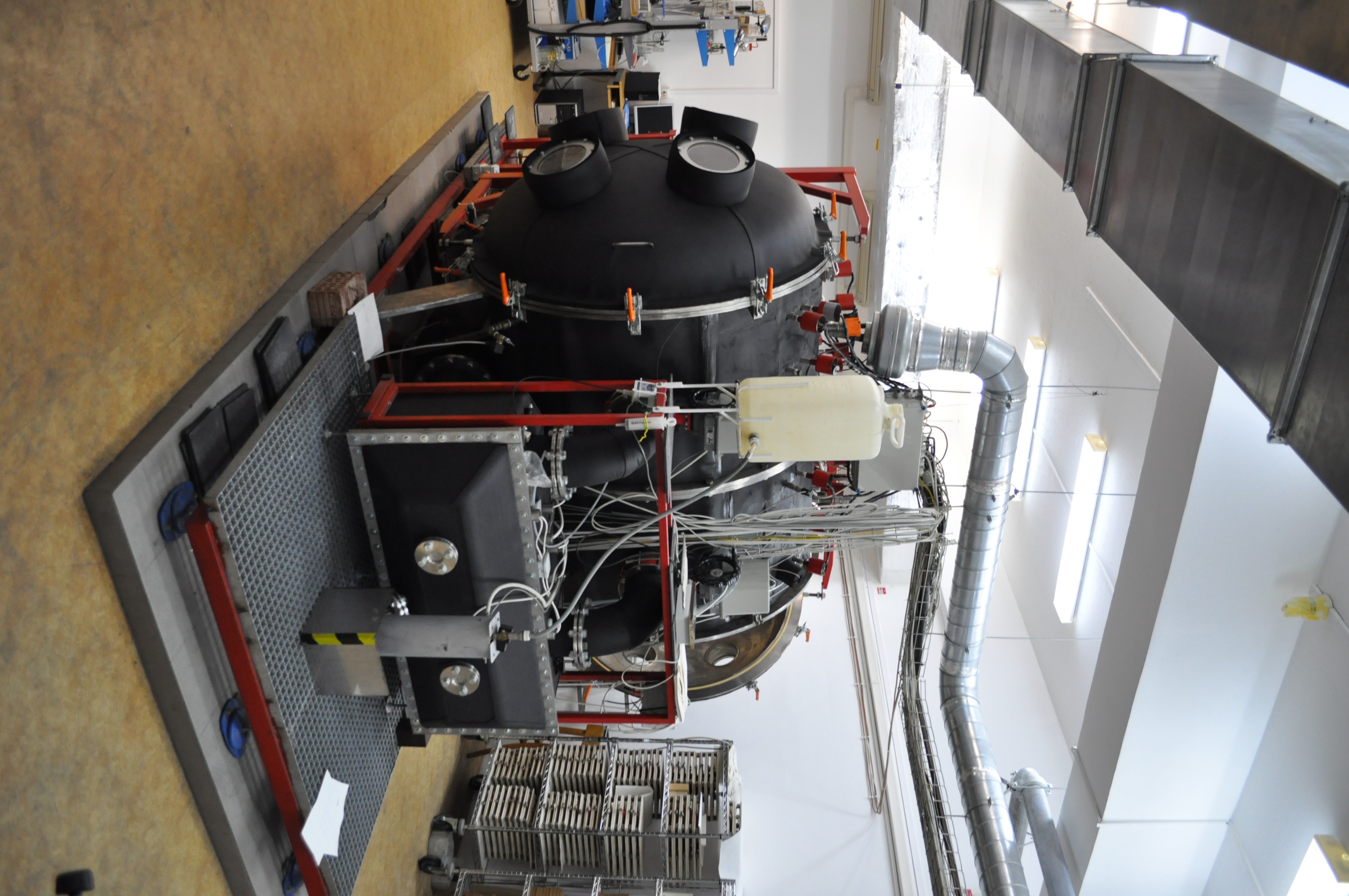 Poptávka po vyšší kapacitě
Pomoc Mellonovy nadace
Vakuové vymrazování (lyofilizace)
Vakuové sušení
Sušení v řízené atmosféře
Pro dezinfekci, dezinsekci či kondicionování.
Jitka Neoralová, OVVL, 8.11.2023
4
Konstrukce
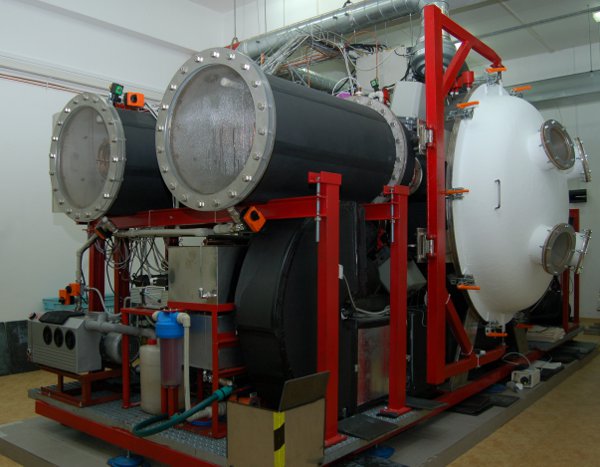 vlastní komora a nosná konstrukce
systém pro fixaci dokumentů a dodávku tepla
vývěva
vymrazovací systém
klimatizační systém
systém pro dodávku dusíku
systém pro sběr odpadní vody
dezinfekční systému
řídícího systému
Jitka Neoralová, OVVL, 8.11.2023
5
Konstrukce
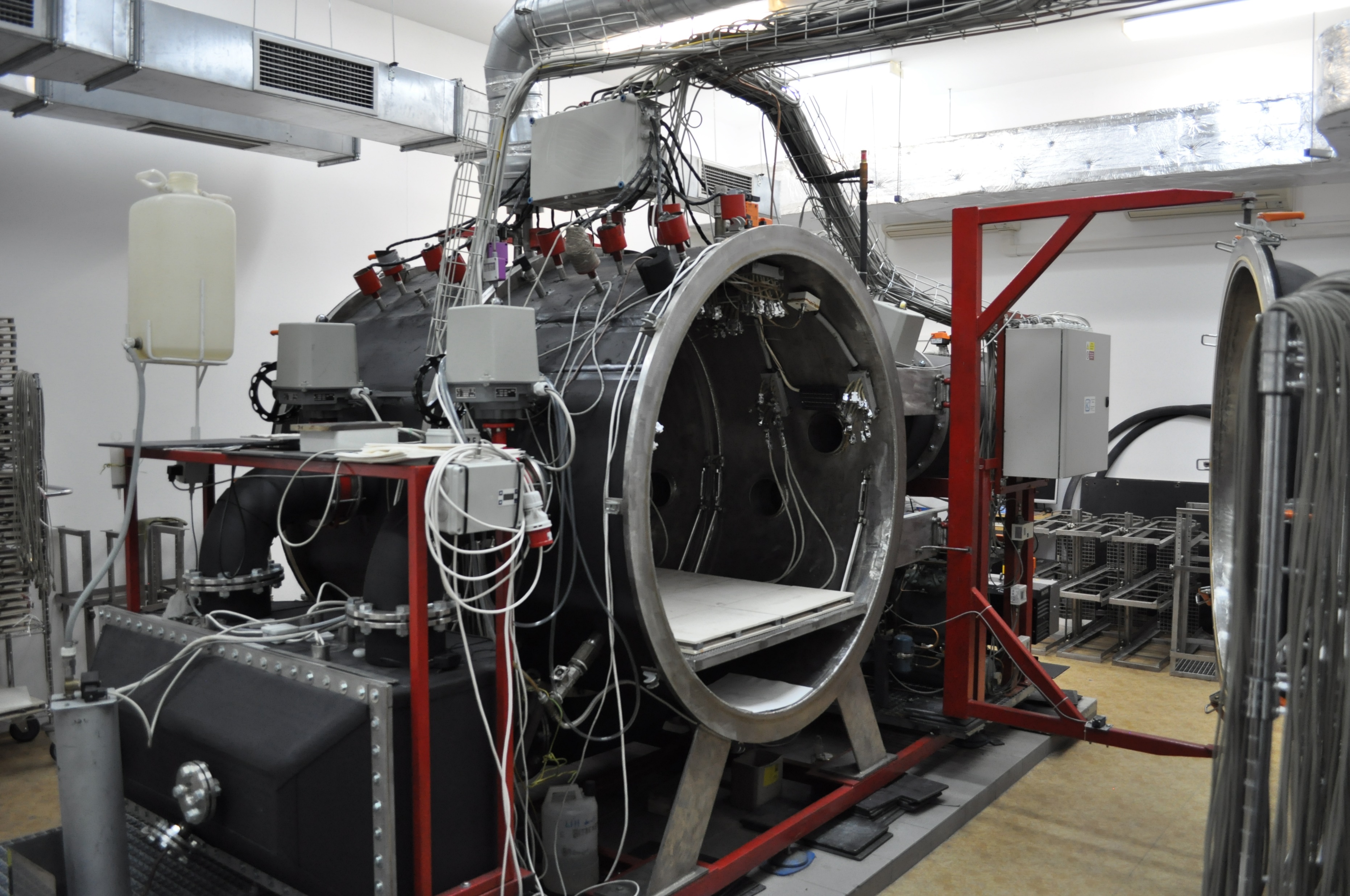 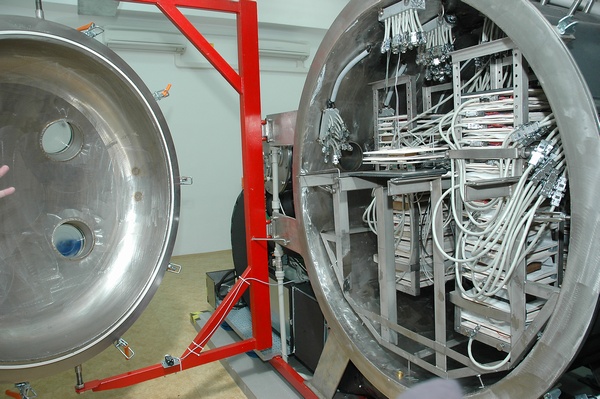 Jitka Neoralová, OVVL, 8.11.2023
6
Konstrukce – fixace knihy
Kniha je obložena savým papírem a netkanou textilií
Vložena mezi topné panely, dříve neglazované dlaždice, vybavené tepelným senzorem a konektorem
Sendvič je vložen do ocelového držáku
Celý sloupec je zatížen ocelovým plechem
Keramická deska s distančními vložkami
Filtrační papír
Netkaná textilie
Knižní blok
Jitka Neoralová, OVVL, 8.11.2023
7
Řízení procesu sušení
Řídící software s dálkovým přístupem
Senzory teploty, vlhkosti a tlaku v komoře
Senzory teploty a vlhkosti v knihách
Manuální nastavení i automatické 
Individuální kontrola rychleji a pomaleji schnoucích dokumentů
Jitka Neoralová, OVVL, 8.11.2023
8
Řízení procesu sušení
Jitka Neoralová, OVVL, 8.11.2023
9
Řízení procesu sušení
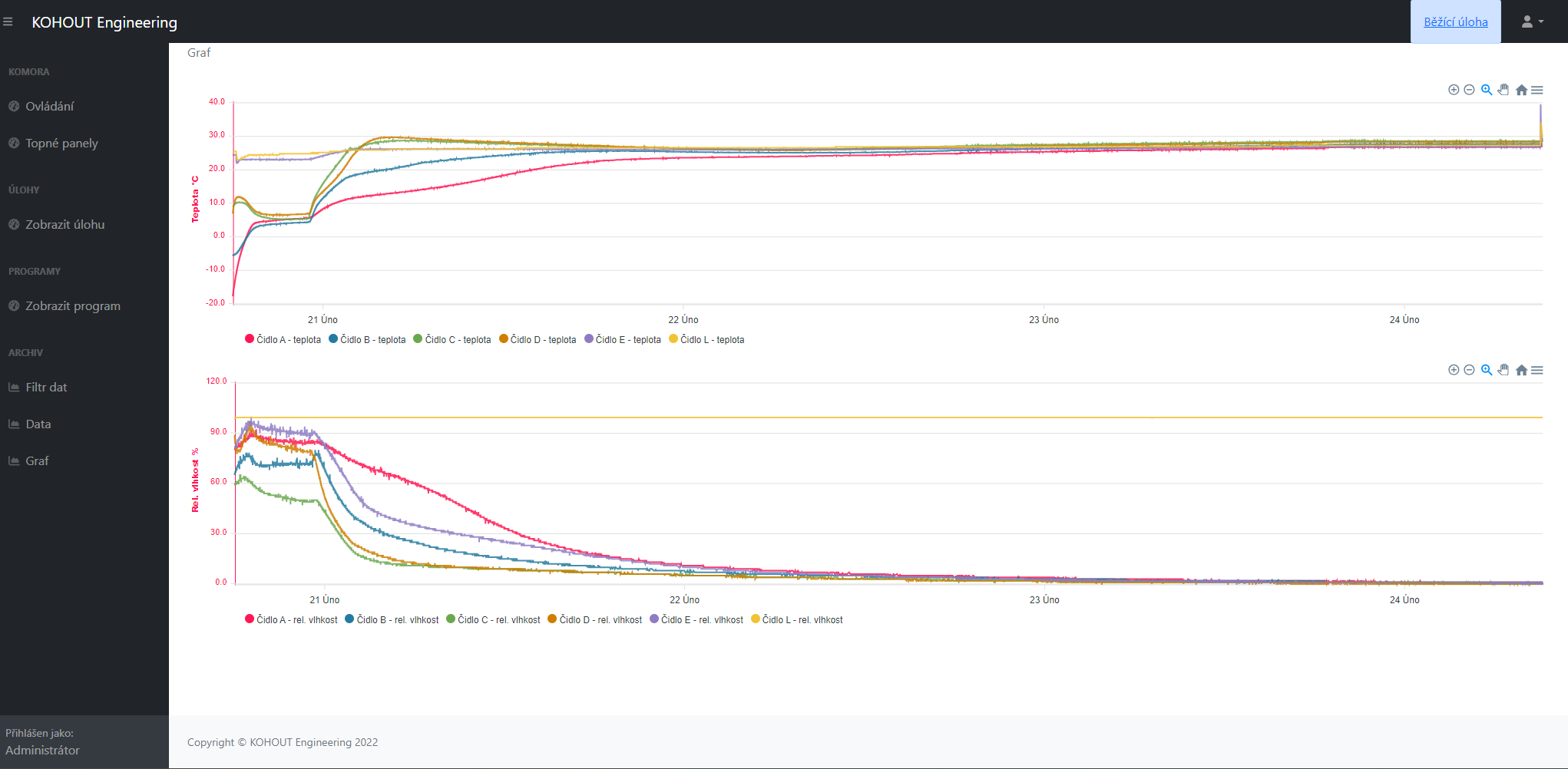 Jitka Neoralová, OVVL, 8.11.2023
10
Omezení vakuového sušení
Fotografické a zvukové materiály
Křídový papír
Neseparované zmrzlé bloky
Vakuové baličky mohou způsobit zploštění plastických prvků
Jitka Neoralová, OVVL, 8.11.2023
11
Nabídka služeb
1 den sušení v komoře s kapacitou 2 m3  za 2 137,- s DPH
	- 1 cyklus cca 14 dní při plné kapacitě
Sušení 1 knihy do A5 ve stolní vakuové baličce cca 900,- Kč s DPH
Sušení 1 knihy do A3 ve velké vakuové baličce cca 937,- Kč s DPH
 - Prokládání cca 4x předsušeným filtračním papírem
Jitka Neoralová, OVVL, 8.11.2023
12
Kontakty
Mgr. Jitka Neoralová
Vedoucí OVVL, jitka.neoralova@nkp.cz, 221 663 582

Ing. Andrei Kazanskii
Konzervátor, andrei.kazanskii@nkp.cz, 221 663 384
Jitka Neoralová, OVVL, 8.11.2023
13
Děkuji za pozornost
Jitka Neoralová, Oddělení vývoje a výzkumných laboratoří, 8. 10. 2023